Биосфера и цивилизация
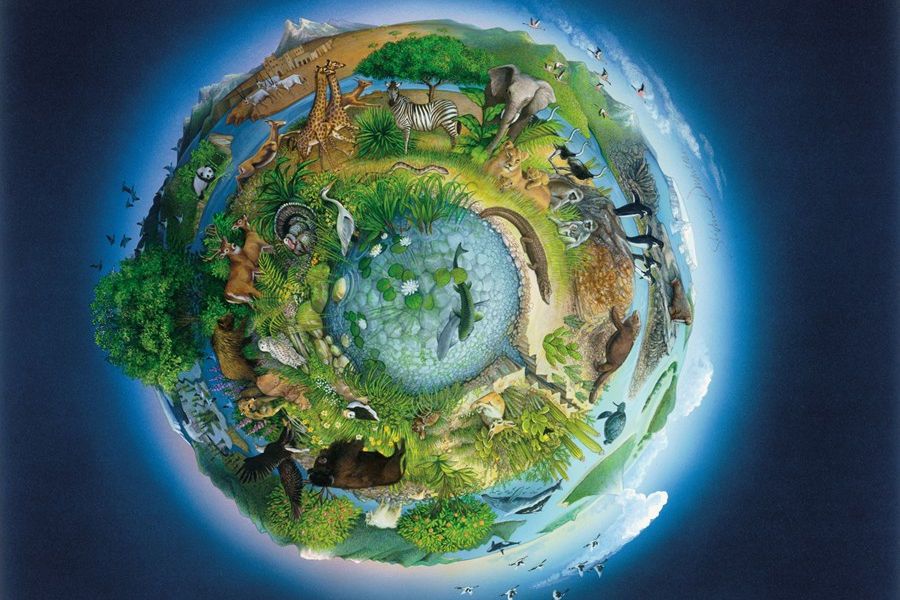 Содержание
Структура биосферы
Косное вещество
Живое вещество
Влияние человека на мир
Экологические проблемы
Структура биосферы
Живое
вещество
Биокосное
вещество
Биогенное
вещество
Косное
вещество
Косное вещество
Атмосфера
Литосфера
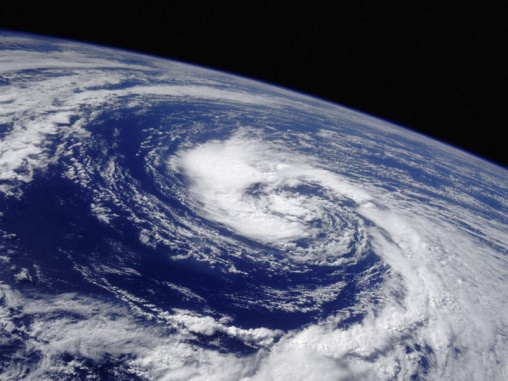 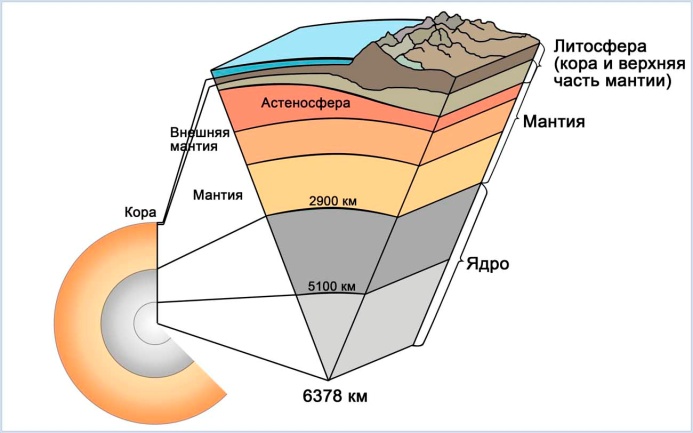 Гидросфера
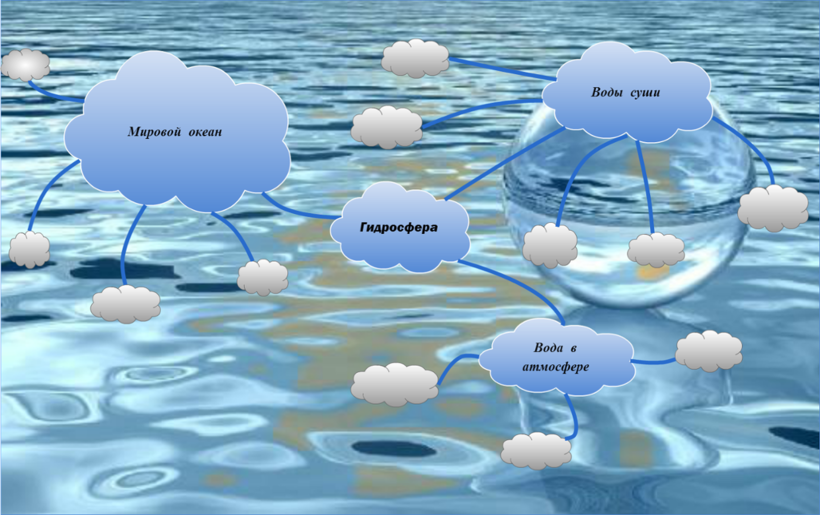 Живое вещество
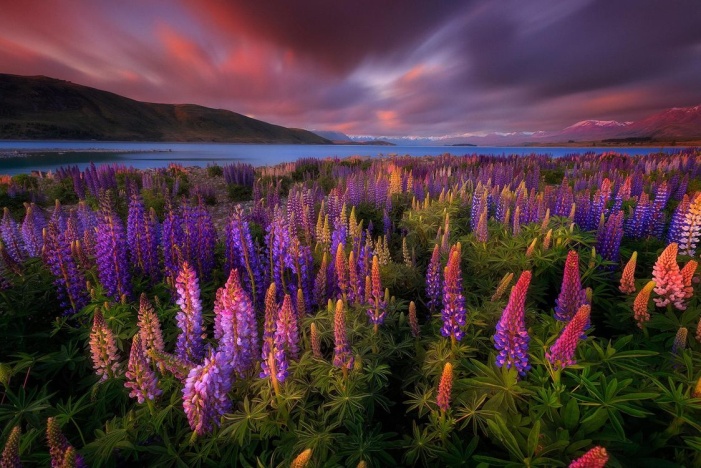 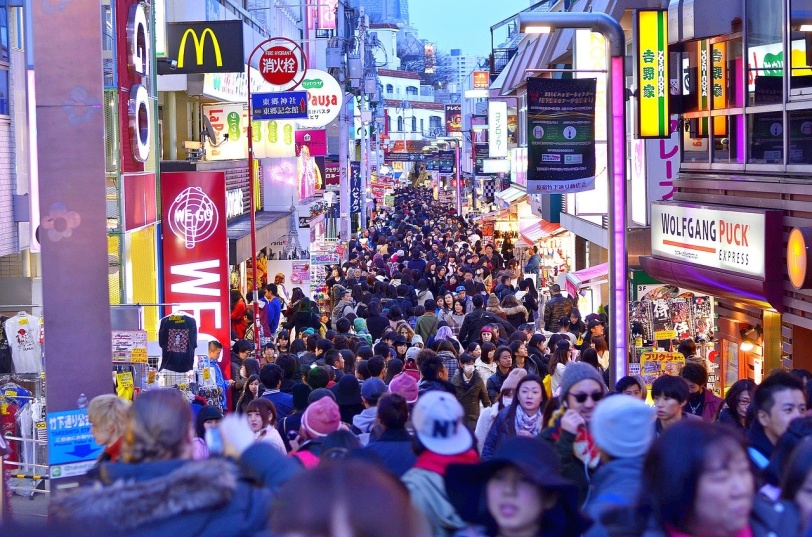 Растения
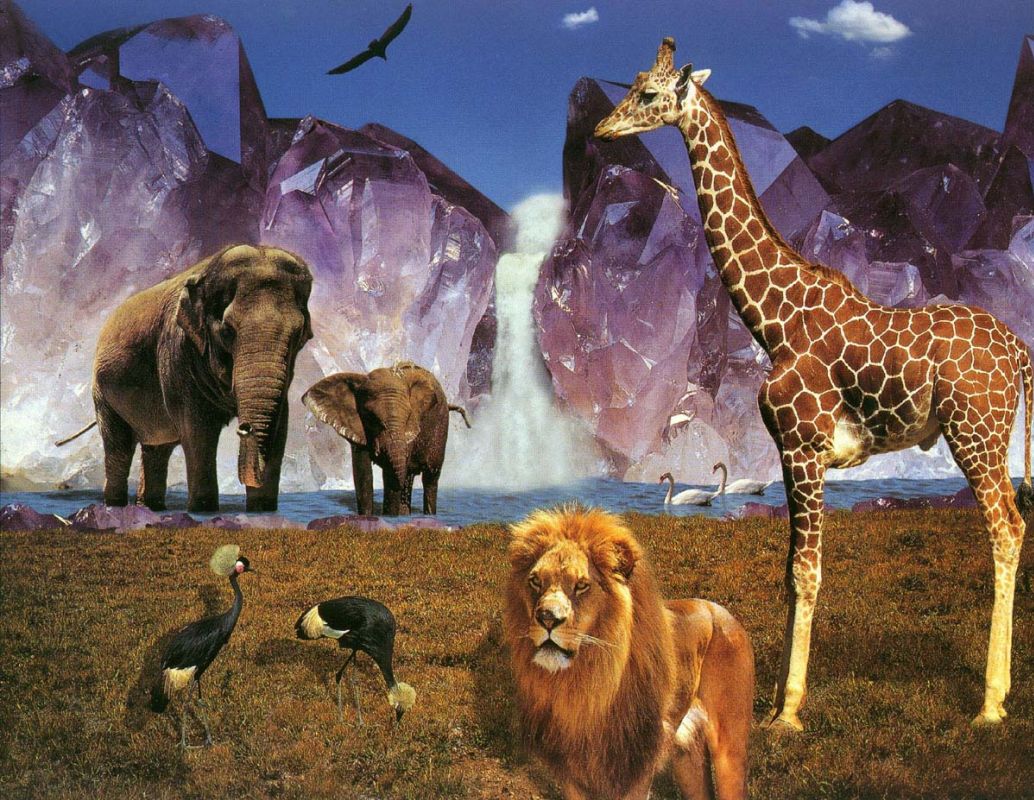 Человек
Животные
Влияние человека на мир
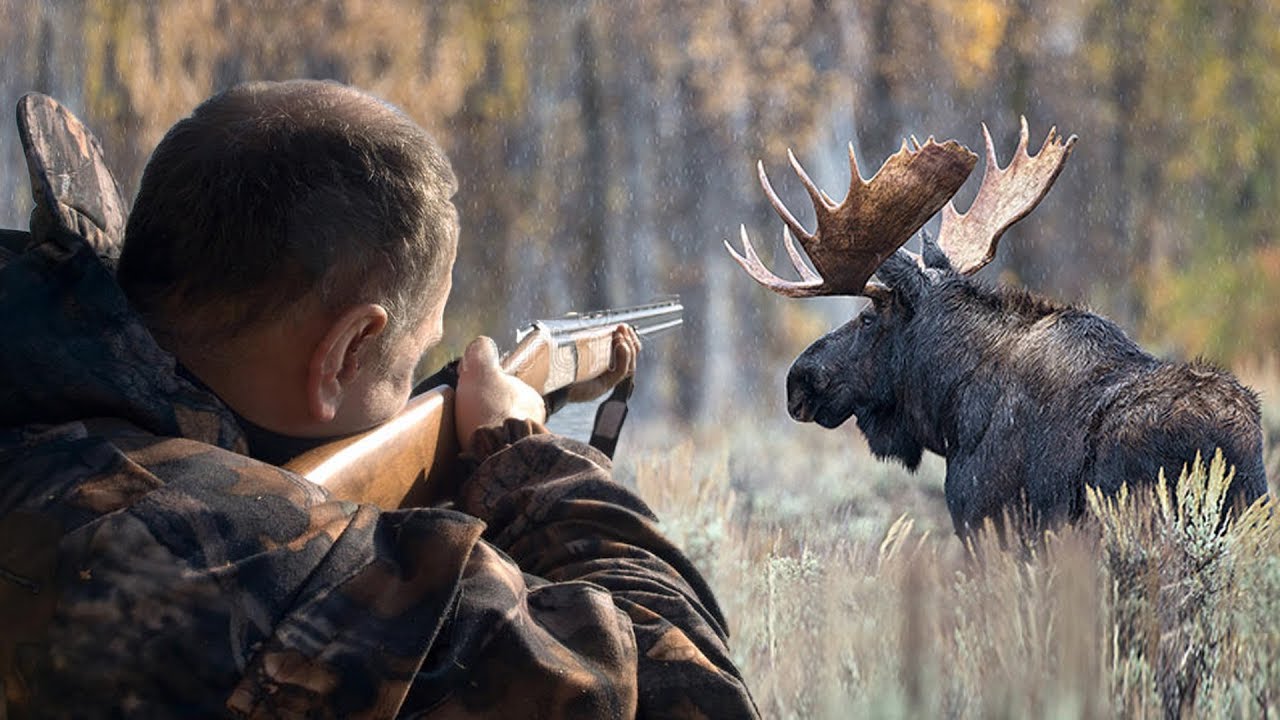 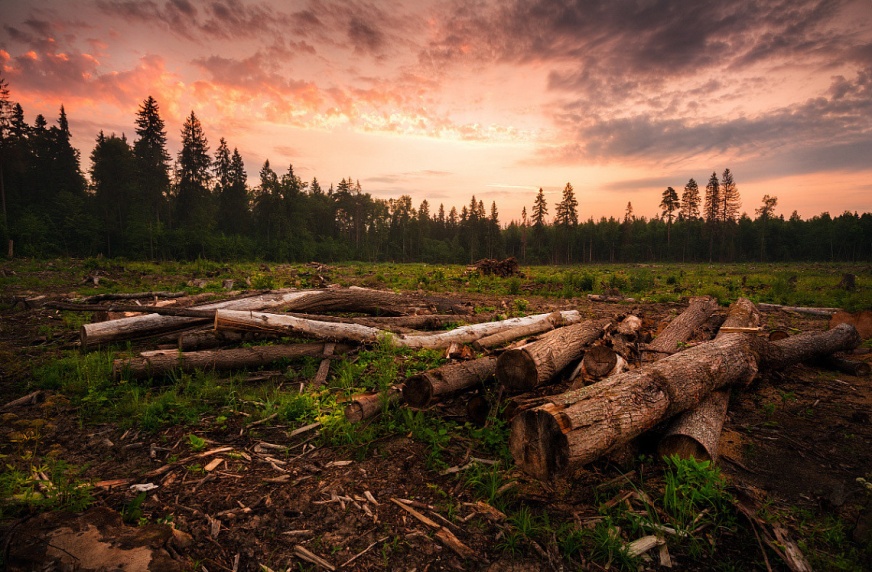 Охота и браконьерство
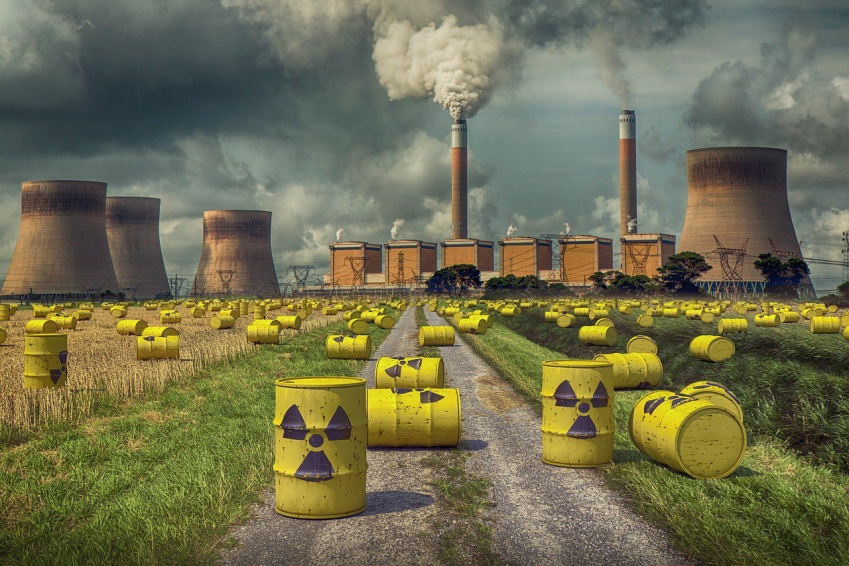 Вырубка лесов
Радиоактивное загрязнение
Экологические проблемы
истощение озонового слоя
массовое сведение лесов
парниковый эффект
отходы производства
производство энергии